ZOOM HOUSEKEEPING
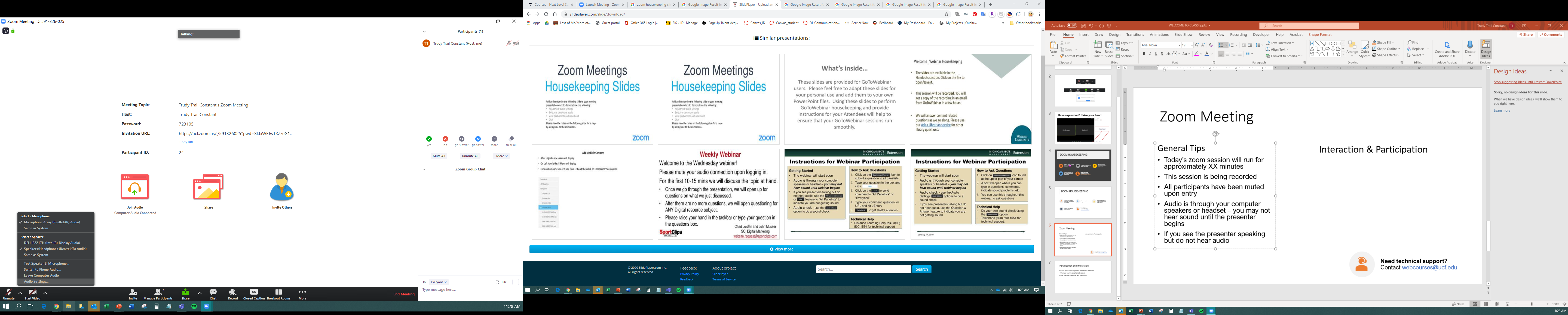 Unmute your microphone or use the chat icon to ask a question [A][B]
All participants will be muted at the beginning of the session
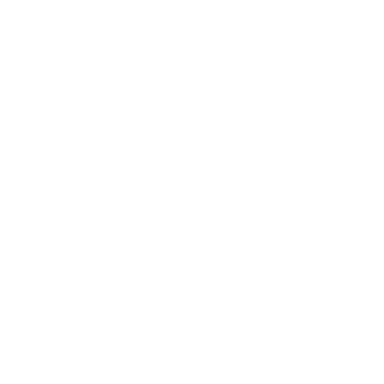 2
A
1
Need technical support? Contact webcourses@ucf.edu
Having audio issues? Check your audio settings. [1][2]
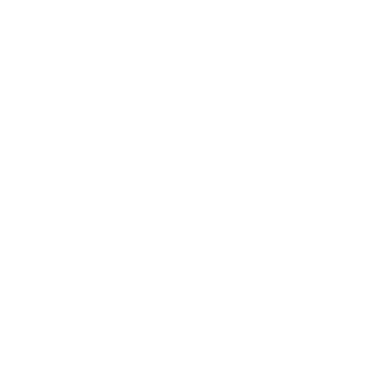 B
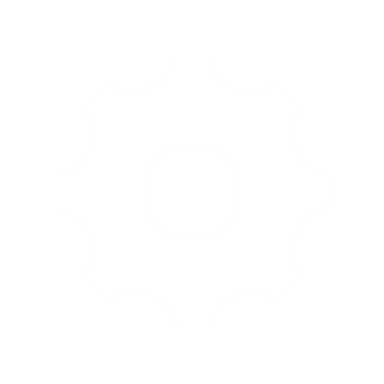 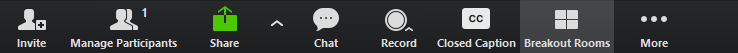